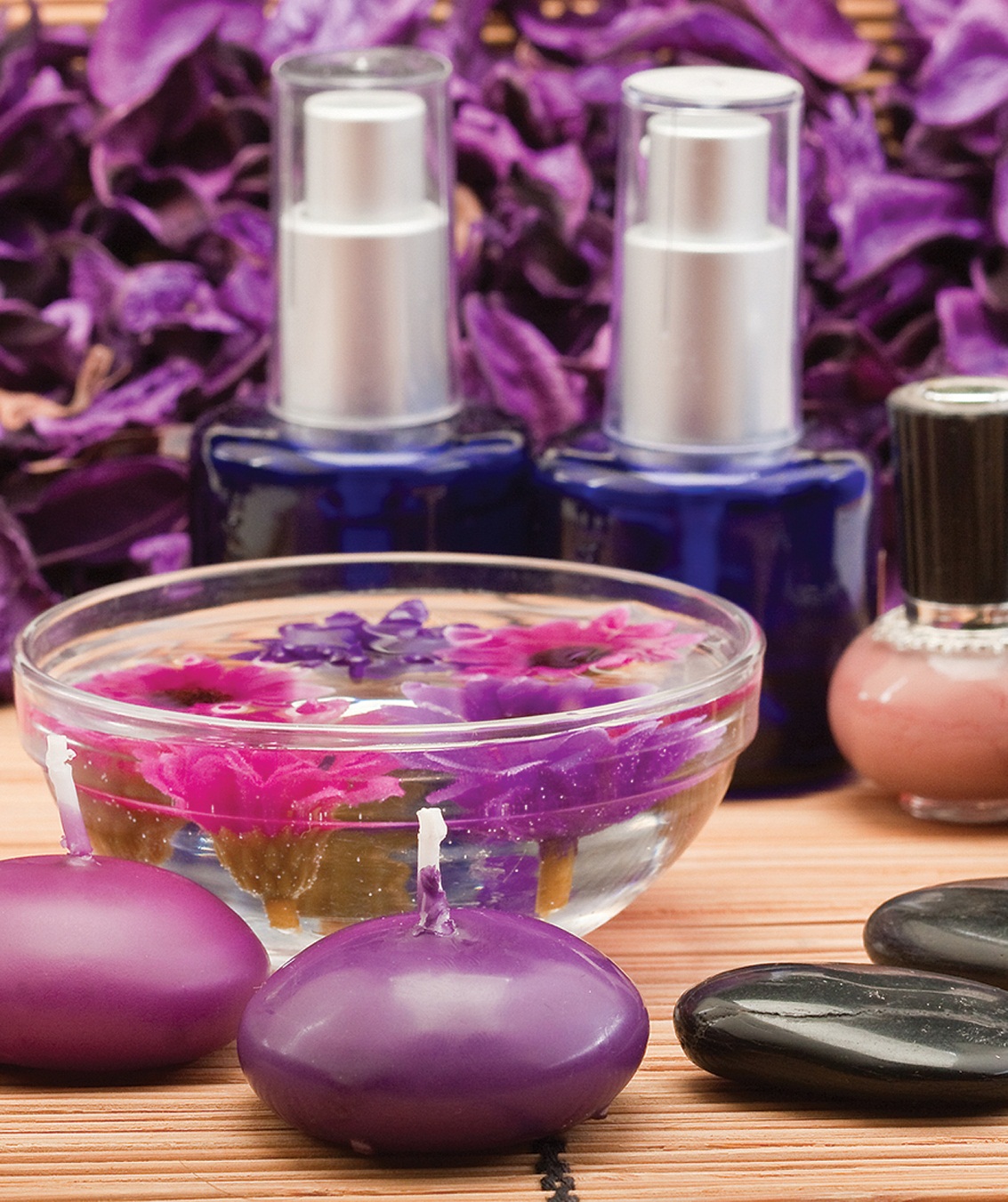 as the totality
 of everything erything that exists including all physical matter and energy, the planets, stars, galaxies, and the contents of
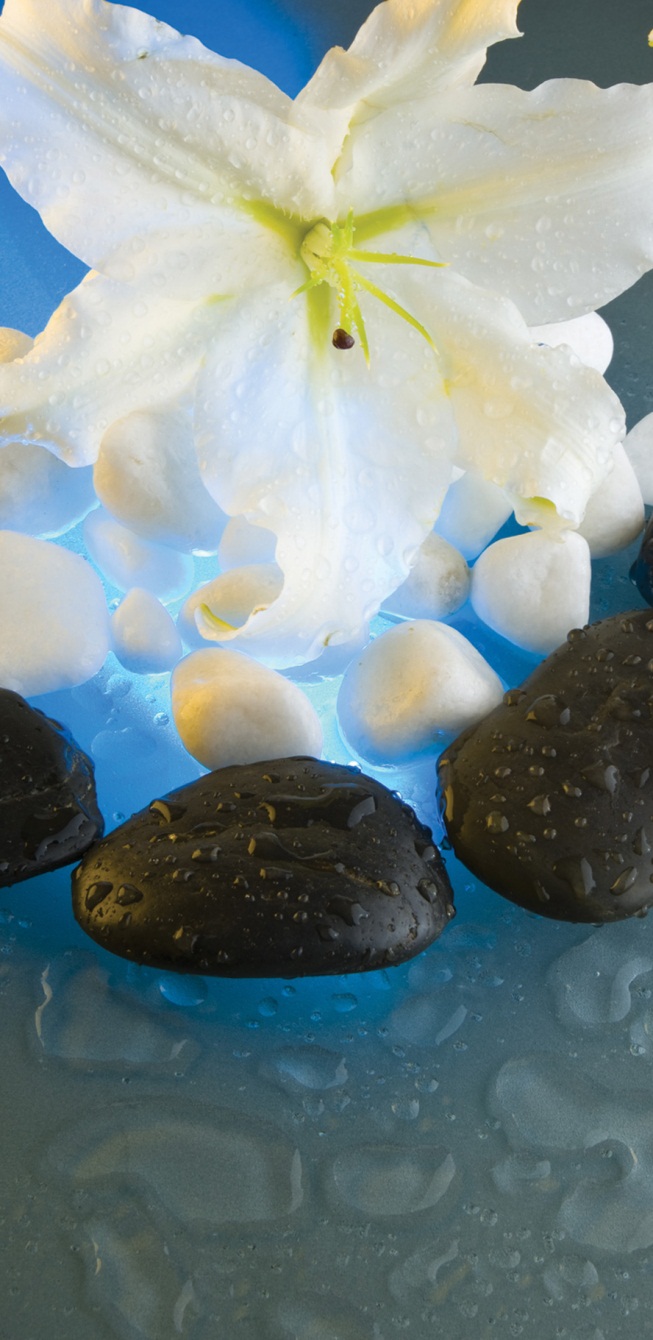 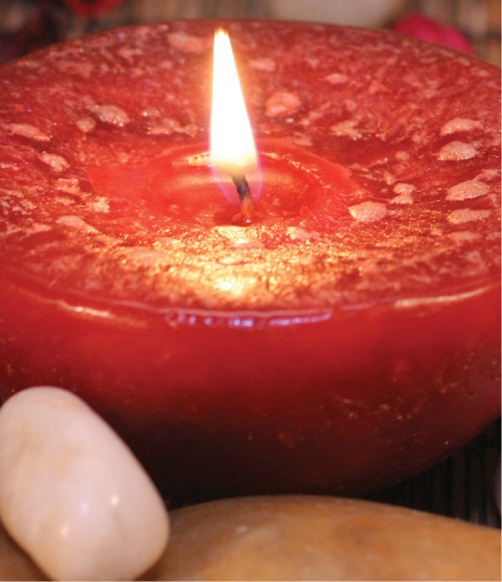 as the totality
of everything erything that exists including all physical matter and energy, the planets, stars, galaxies, and the contents of
as the totality
of everything erything that exists including all physical matter and energy, the planets, stars, galaxies, and the contents of
тел.:
e-mail:
сайт:
(495) 226-74-30
art@prcomm.ru
www.kit5.ru